Por ser un buen compañero
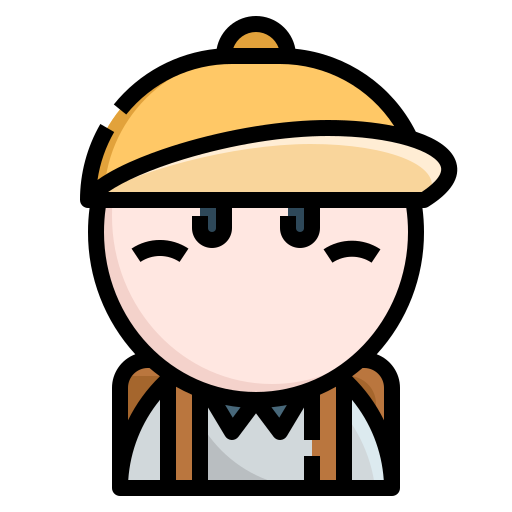 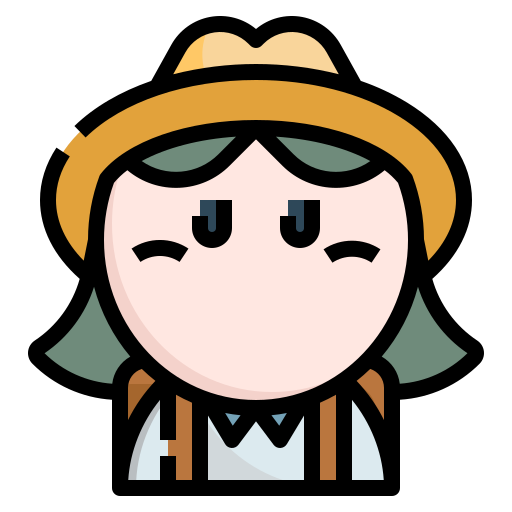 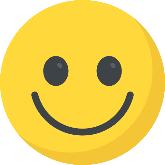 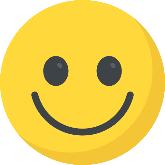 Por ser un buen compañero
Por ser un buen compañero
Por ser un buen compañero
Por ser un buen compañero
Por ser un buen compañero
Por ser un buen compañero
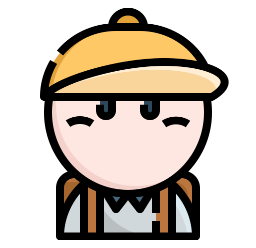 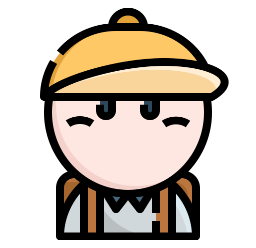 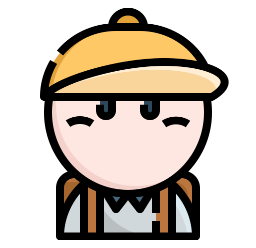 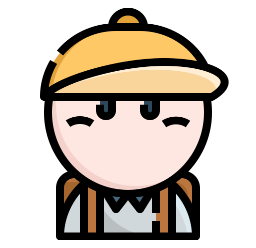 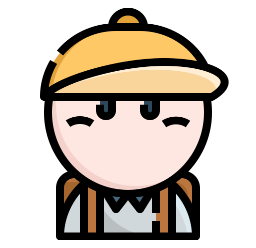 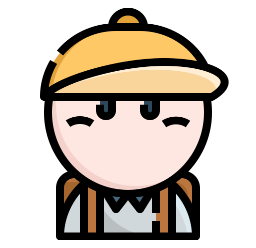 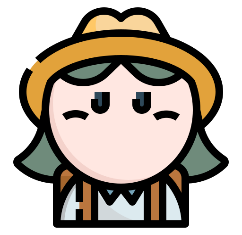 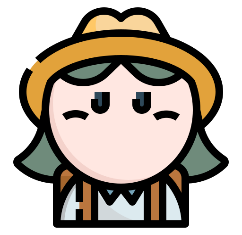 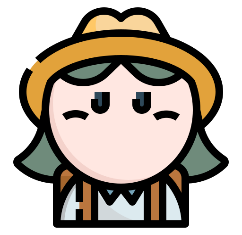 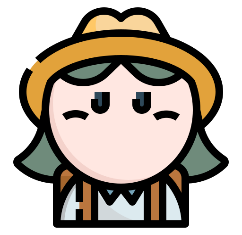 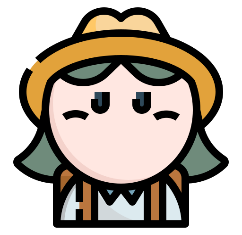 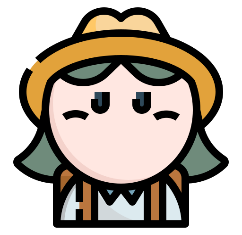 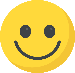 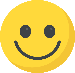 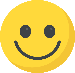 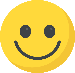 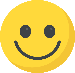 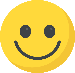 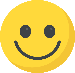 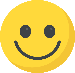 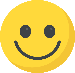 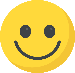 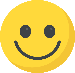 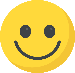